Route: Digital
Digital
Topic 1: Emerging issues and impact of digital
Lesson 4: Preparing for summative assessment of Emerging issues and impact of digital
[Speaker Notes: Image © iStock Inc. Gorodenkoff]
Introduction
In this lesson, we will:
determine the key characteristics of an extended response question (ERQ)
analyse extended response questions
practise answering extended response questions
learn how to achieve the highest marks in an extended response question.
Skills:
Summarising information skills
Presentation skills

General competencies:
English:
E2 Present information and ideas
E4 Summarise information/ideas
E5 Synthesise information
Digital:
D3 Communicate and collaborate
Lesson 4: Preparing for summative assessment of Emerging issues and impact of digital
[Speaker Notes: Pearson sample assessment materials (SAMs): Digital Production, Design and Development | Pearson qualifications
https://qualifications.pearson.com/en/qualifications/t-levels/digital-production-design-and-development.html]
Activity 1
How can we prepare for summative assessments?
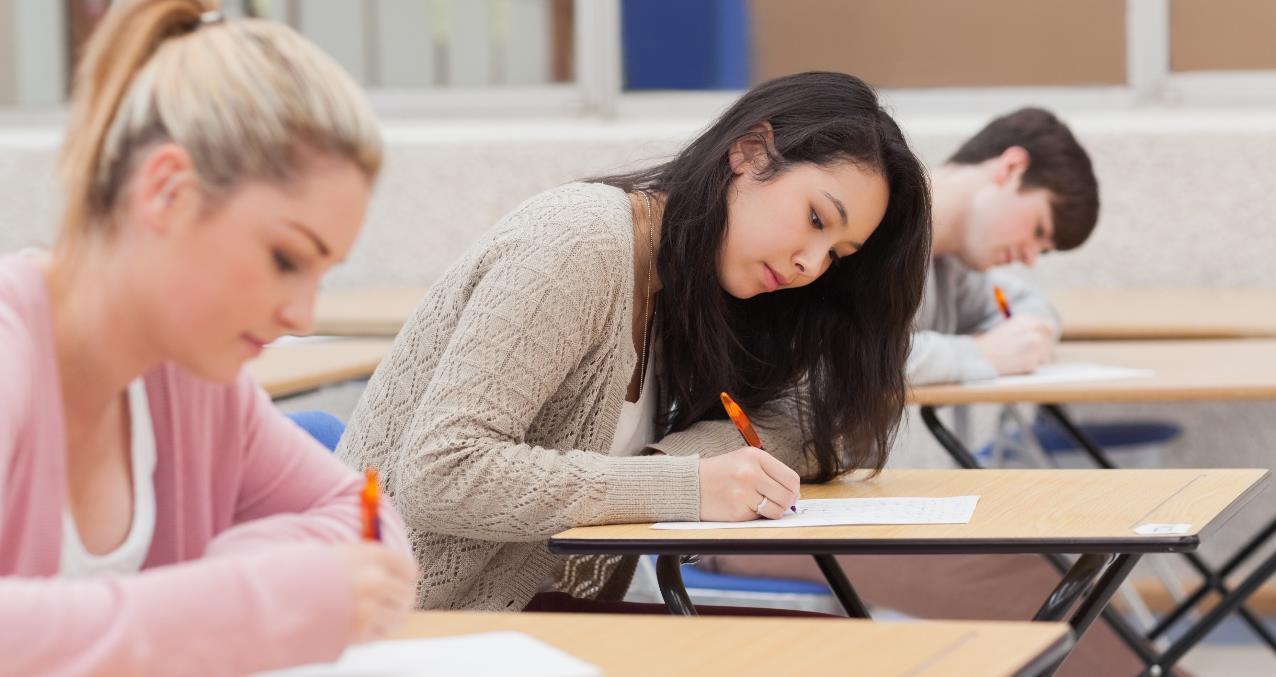 Students working on summative assessment following a preparation lesson.
Lesson 4: Preparing for summative assessment of Emerging issues and impact of digital
[Speaker Notes: Image © Shutterstock Inc. ESB Professional]
Activity 2
Company culture study question
Alex has worked at a publishing company called ‘Quills’ for over 30 years, since it started. They started as a traditional printer that published books in the UK.
Now a manager, Alex has been involved in the company embracing modern digital technology and ensuring all employees are on board with recent changes.
Evaluate how Alex will need to manage the impact of digital working to create a positive workplace culture. 
[12 marks]
Resources needed:L4 Activity 2: Company culture study question
Lesson 4: Preparing for summative assessment of Emerging issues and impact of digital
Activity 2
Company culture study question analysis
The type of business is relevant.
Moving from traditional to modern methods.
Alex has worked at a publishing company called ‘Quills’ for over 30 years, since it started. They started as a traditional printer that published books in the UK.
Now a manager, Alex has been involved in the company embracing modern digital technology and ensuring all employees are on board with recent changes.
Evaluate how Alex will need to manage the impact of digital working to create a positive workplace culture.
  									[12 marks]
Note the
command
verb.
Changes related to digital working.
Evidence or examples
needed and a supported conclusion.
Training and support is required.
What contributes to a positive workplace culture?
Lesson 4: Preparing for summative assessment of Emerging issues and impact of digital
Activity 2
Company culture study question analysis
Command word definition – 
Evaluate – Consider various aspects of a subject’s qualities in relation to its context such as: strengths or weaknesses, advantages or disadvantages, pros and cons. Come to a judgement supported by evidence which will often be in the form of a conclusion..
Question – evaluative answer needed with conclusion:
Evaluate how Alex will need to manage the impact of digital working to create a positive workplace culture
Context – business type, size, age, location; what change is going to happen, etc.
Revision – look back at your learning about workplace culture in Lessons 1–3.
Notes – write short bullet points to plan your answer.
Resources needed:L4 Activity 2: Answer notes and model answer
Lesson 4: Preparing for summative assessment of Emerging issues and impact of digital
[Speaker Notes: A list of Command verbs are available on the Awarding Organisation/Pearson website: Digital Production, Design and Development | Pearson qualifications
(under Teaching and Learning Materials/Digital Taxonomy)https://qualifications.pearson.com/en/qualifications/t-levels/digital-production-design-and-development.html]
Mark scheme guidelines
Activity 2
Lesson 4: Preparing for summative assessment of Emerging issues and impact of digital
Activity 2
Mark scheme: key points
Notice the differences in language between levels.
Covering the majority of key points is required for Level 3, 9-12 marks.
Identify and understand what is needed from the command verb.
The quality of written communication is important.
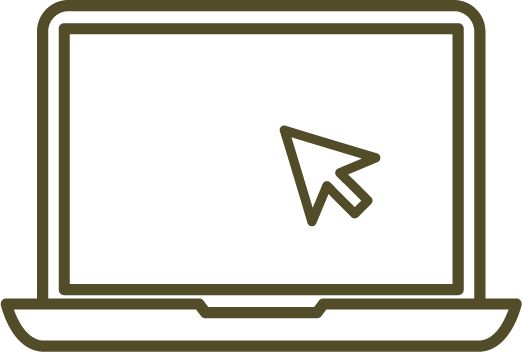 Lesson 4: Preparing for summative assessment of Emerging issues and impact of digital
Activity 2
Writing your answer
Allocate about 1 minute per mark in an exam: maximum 15 minutes for a 12-mark question.
Analyse the question, annotating key words/phrases your answer should address. 
Apply detailed knowledge and think about different situations and contexts.
Use technical terms where appropriate.
Include a brief conclusion at the end.
Make sure your writing is clear and well-structured, with correct use of spelling, grammar and punctuation.
The mark scheme guidelines explain the requirements to achieve each level of marks.
Lesson 4: Preparing for summative assessment of Emerging issues and impact of digital
Activity 3
Access to services study question
A local community café is run by volunteers and is very popular with people of all ages. A local technology company has helped them to move their ordering and stock management to a digital platform that includes:
an app for ordering from the menu at tables;
contactless only payment methods;
automated stock control.
Their aim was to make it easier for volunteers to focus on customer care than on running the business. 
Evaluate the impact this new digital platform will have on the local community.
[12 marks]
Resources needed:L4 Activity 3: Access to services study question
L4 Activity 3: Answer notes
Lesson 4: Preparing for summative assessment of Emerging issues and impact of digital
Activity 4
Key principles: checklist
As a class, use your learning from this lesson to develop a checklist of the key principles to follow when answering extended response questions.
Save the checklist to a shared space in a suitable format for all class members to use for revision.
Use this checklist throughout your course for self-evaluation and reflection during revision.
Lesson 4: Preparing for summative assessment of Emerging issues and impact of digital
Plenary
In this lesson, we have:
determined the key characteristics of an extended response question (ERQ)
analysed extended response questions
practised answering extended response questions
learnt how to achieve the highest marks in an extended response question.
Skills:
Summarising information skills
Presentation skills

General competencies:
English:
E2 Present information and ideas
E4 Summarise information/ideas
E5 Synthesise information
Digital:
D3 Communicate and collaborate
Lesson 4: Preparing for summative assessment of Emerging issues and impact of digital
Consolidation
Further practice
For further practice, have a go at Additional study questions 1 and 2. 
Set aside 15 minutes for each question and answer them under exam conditions.
Self-mark or ask a friend to mark your answers using the answer notes provided.
Resources needed:L4 Additional study question 1
L4 Additional study question 2

L4 Additional study question 1 answer notes
L4 Additional study question 2 answer notes
Lesson 4: Preparing for summative assessment of Emerging issues and impact of digital